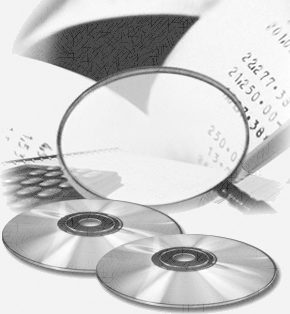 Auditoría de la Gestión Integral de Riesgo en Instituciones Bancarias
Presentado por:
	
 Gustavo Díaz, CPA, MBA, CIA, CFSA, CCSA

Miembro Comité CLAIN-FELABAN
AGENDA
2
Modelo de las Tres líneas de Defensapara una Efectiva Administración de Riesgos y Control
CONSEJO DE ADMINISTRACIÓN/COMITÉ DE AUDITORÍA
ALTA DIRECCIÓN
Auditoría 
Interna
2ª LÍNEA DE DEFENSA
3ª LÍNEA DE DEFENSA
1ª LÍNEA DE DEFENSA
Control Financiero
Gestión 
Operativa
Seguridad
Gestión de Riesgos
Auditoría Externa
Regulador
Control Interno
Calidad
Inspección
Cumplimiento Normativo
3
Estructura - Gestión Integral de Riesgos
Debe ser independiente de las unidades de negocios y funcionar bajo la supervisión y dirección del Comité de riesgos o la instancia responsable de la gestión de riesgos al más alto nivel. Los aspectos administrativos de sus funciones será supervisada por la Gerencia General.
JUNTA DIRECTIVA
COMITÉ DE RIESGOS
GERENCIA GENERAL
GESTIÓN INTEGRAL DE RIESGOS
RIESGO LEGAL
RIESGO DE MERCADO
RIESGO DE CRÉDITO
RIESGO OPERATIVO
RIESGO DE CUMPLIMIENTO
4
¿En qué consiste la Gestión Integral de Riegos?
Lograr que la información generada por la gestión permanente de todos los tipos de riesgos sea utilizada para obtener una perspectiva completa sobre el grado de riesgo que afronta y el apetito de riesgo que establece la Institución ante cualquier actividad, no sólo con el fin de cumplir las regulaciones sino para la toma de decisiones que permitan el crecimiento sostenido del negocio.
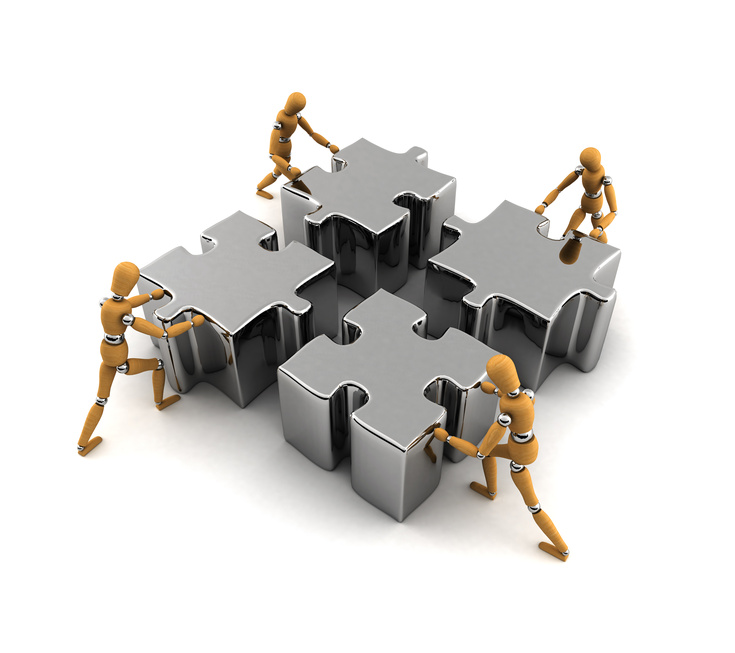 5
Temas Generales para la Auditoría
En primer lugar, se deben identificar bases o criterios contra los cuales comparar los elementos de la gestión integral de riesgos presentes en la entidad.   Los criterios los podemos encontrar de dos fuentes principales: Regulaciones y Mejores Prácticas.
6
Temas Generales para la Auditoría
El enfoque de la Auditoría a la Gestión Integral de Riesgos se basa en una evaluación a nivel de entidad de la gestión de los riesgos sobre los componentes y principios del Marco de Control Interno COSO.

En una Actividad de Auditoría Interna bajo un enfoque de Riesgos, la revisión del  diseño y efectividad de los controles son evaluados a nivel de procesos y/o transacciones en cada auditoría planificada.
7
Temas Generales para la Auditoría
8
Temas Específicos para la Auditoría
Riesgo de Crédito

       La estrategia debe incluir:
Estructura de Riesgo de Crédito.
9
Temas Específicos para la Auditoría
Riesgo de Crédito
10
Temas Específicos para la Auditoría
Riesgo de Crédito
11
Temas Específicos para la Auditoría
Riesgo de Liquidez

La estrategia debe permitir:
Estructura de Riesgo de Liquidez.
12
Temas Específicos para la Auditoría
Riesgo de Liquidez
13
Temas Específicos para la Auditoría
Riesgo de Liquidez
14
Temas Específicos para la Auditoría
Riesgo de Mercado

La estrategia debe permitir:
Estructura de Riesgo de Mercado.
15
Temas Específicos para la Auditoría
Riesgo de Mercado
16
Temas Específicos para la Auditoría
Riesgo de Mercado
17
Temas Específicos para la Auditoría
Riesgo Operativo
La estrategia debe:
Estructura de Riesgo de Operativo.
18
Temas Específicos para la Auditoría
Riesgo Operativo
19
Temas Específicos para la Auditoría
Riesgo Operativo
20
Temas Específicos para la Auditoría
Riesgo Operativo
21
Temas Específicos para la Auditoría
Riesgo de Cumplimiento
La estrategia debe:
Estructura de Riesgo de Cumplimiento.
22
Temas Específicos para la Auditoría
Riesgo de Cumplimiento
23
Temas Específicos para la Auditoría
Riesgo de Cumplimiento
24
CONCLUSIONES
La auditoría debe considerar el marco regulatorio existente y abarcar los principales riesgos que se gestionan. 

Esta auditoría debe hacerse al menos cada año.

El equipo de trabajo de auditoría debe estar calificado para realizarla. 

Los resultados de esta auditoría se deben considerar en el plan de trabajo.

Los resultados deben ser informados al Comité de Auditoría.
GRACIAS!
25